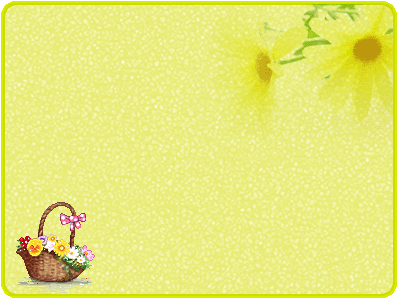 HOẠT  ĐỘNG ÂM NHẠC
EM TẬP LÁI Ô TÔ
GV: NGUYỄN THỊ NGỌC LAN
LỚP : TRẺ B
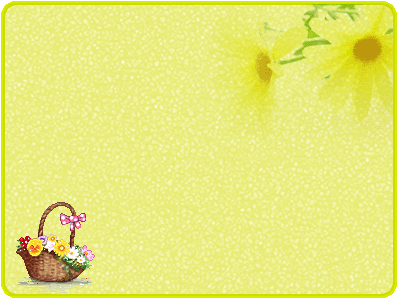 EM TẬP LÁI Ô TÔ (Lần 2) 
                      Hoạt động: - Dạy hát (TT) 
                                         - Vận động theo bài hát: Em tập lái ô tô
I. Mục tiêu: 
1. Kiến thức: Nhớ tên và hát thuộc bài hát "Em tập lái ô tô". 
2. Kỹ năng: Phát triển kỹ năng quan sát, chú ý, lắng nghe, hát đúng giai điệu, lời ca và vận động nhịp nhàng theo bài hát. 
3.Thái độ:Thích hát cùng cô và bạn; giáo dục trẻ chăm ngoan, học giỏi, ăn hết xuất cho cơ thể khỏe mạnh, mau lớn sau này làm chú lái xe. 
II. Chuẩn bị: 
1. Đồ dùng của giáo viên: Đàn Osgan, Video bài hát (Em tập lái ô tô - 1 phút 5 giây), âm thanh tiếng còi xe ô tô
2. Đồ dùng của trẻ: 05 micrô mô phỏng, 04 mũ chóp, 05 vô lăng làm bằng bìa cát tông, 03 xe ô tô làm từ thùng giấy
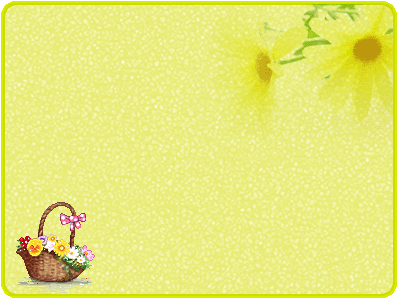 III. Tiến trình hoạt động: 
1. Ổn định, giới thiệu bài: (Dự kiến 2 - 3 phút) 
Giáo viên cho trẻ nghe âm thanh tiếng còi xe ô tô.
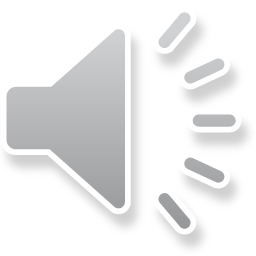 - Giáo viên đặt câu hỏi:  
+ Các con vừa nghe âm thanh tiếng còi xe gì?(xe ô tô)
+ Bạn nào nhớ lại xem có bài hát nào nói về xe ô tô mà hôm trước  cô đã dạy lớp mình?( Em tập lái ô tô)
- Cho trẻ đồng thanh tên bài hát” Em tập lái ô tô” 
 - Giáo viên hát cho trẻ bài hát  01 lần .
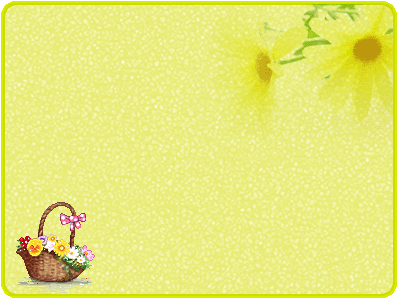 - Giáo viên hỏi trẻ các con vừa nghe bài hát gì? “Em tập lái ô tô”
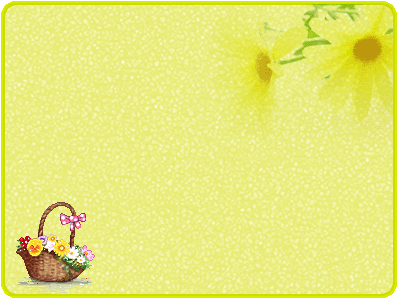 2. Dạy hát:  ( Dự kiến 10 -12 phút) 
 - Giáo viên hát mẫu lần 2 kết hợp đàn, hỏi trẻ:
+ Bạn nhỏ trong bài hát đang làm gì?(Tập lái ô tô để lái xe đón cô) 
+ Vậy lớn lên ai muốn làm chú tài xế lái xe nào? 
+ Giáo dục trẻ chăm ngoan, học giỏi, ăn hết xuất để cơ thể khỏe mạnh, mau lớn  sau này  làm chú tài xế lái xe đón cô và ba, mẹ nhé. 
- Giáo viên dạy trẻ hát dưới nhiều hình thức: Lớp, nhóm, cá nhân. Chú ý sữa sai giúp trẻ hát đúng cao độ, chú ý trẻ nhút nhát (cho trẻ sử dụng micro, đội mũ, chọn nhạc cụ để trẻ hứng thú hơn)
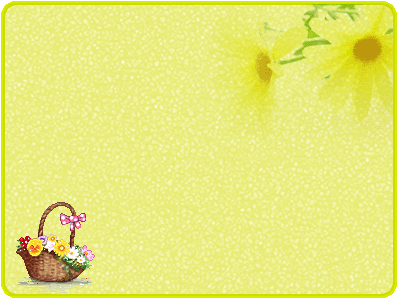 3. Vận động theo bài hát: (Dự kiến 4-5 phút) 
- Giáo viên hát và vận động theo bài hát cho trẻ quan sát 1 lần (Kết hợp cầm vô lăng xe)
- Giáo viên cùng trẻ hát, kết hợp vận động theo bài hát 01 lần  
- Mời nhóm 05 trẻ, 04 trẻ, 03 trẻ... lên vận động (trẻ cầm vô lăng vận động theo bài hát) 
- Cả lớp vận động theo hình thức: 05 trẻ cầm vô lăng và 03 trẻ mang thùng xe làm từ thùng giấy, các bạn còn lại  làm hành khách cùng hát và vận động theo bài hát, kết thúc tiết học./.